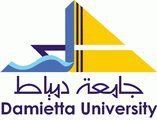 208M
Molecular Biology (1)
Dr. Heba Ebeed
2020
Protein targeting
The endomembrane system and secretory pathway
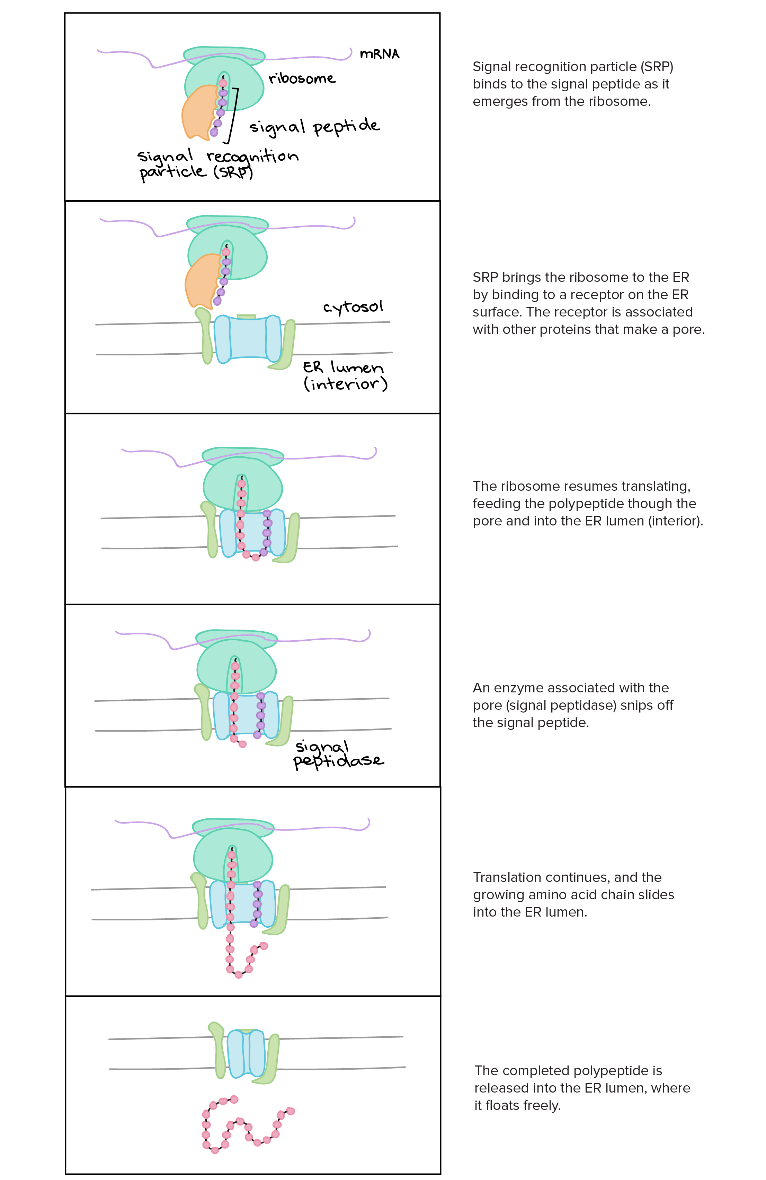 Signal peptides
Transport through the endomembrane system
Targeting to non-endomembrane organelles